Ober- und Untersummen
Ober- und Untersummen
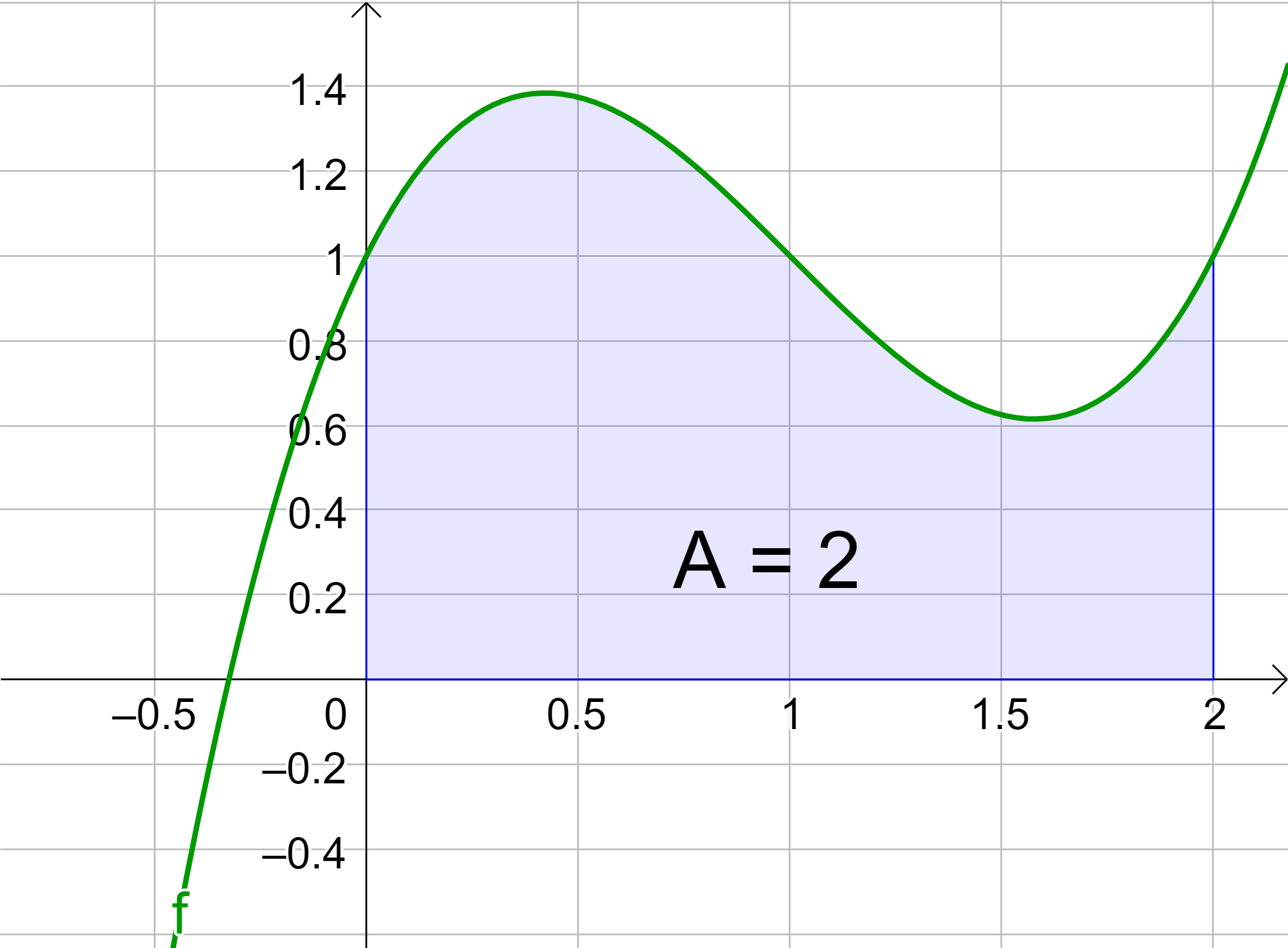 Später: Funktion mit negativen Funktionswerten
Ober- und Untersummen
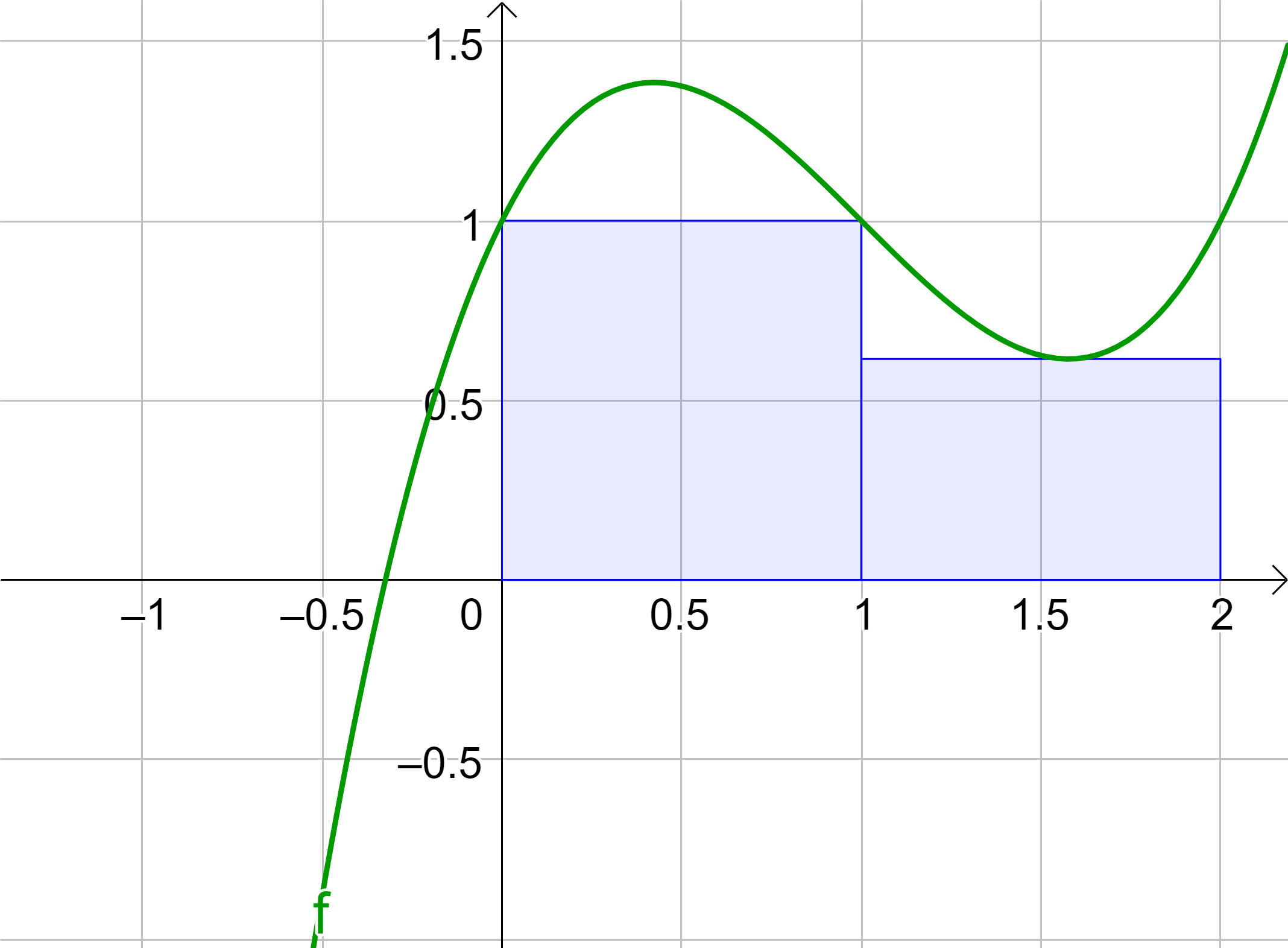 Bei den Untersummen wird das Rechteck stets unter dem Funktionsgraph eingezeichnet. 

kleinster Funktionswert in jedem Teilbereich gibt die Höhe des Rechtecks an
Ober- und Untersummen
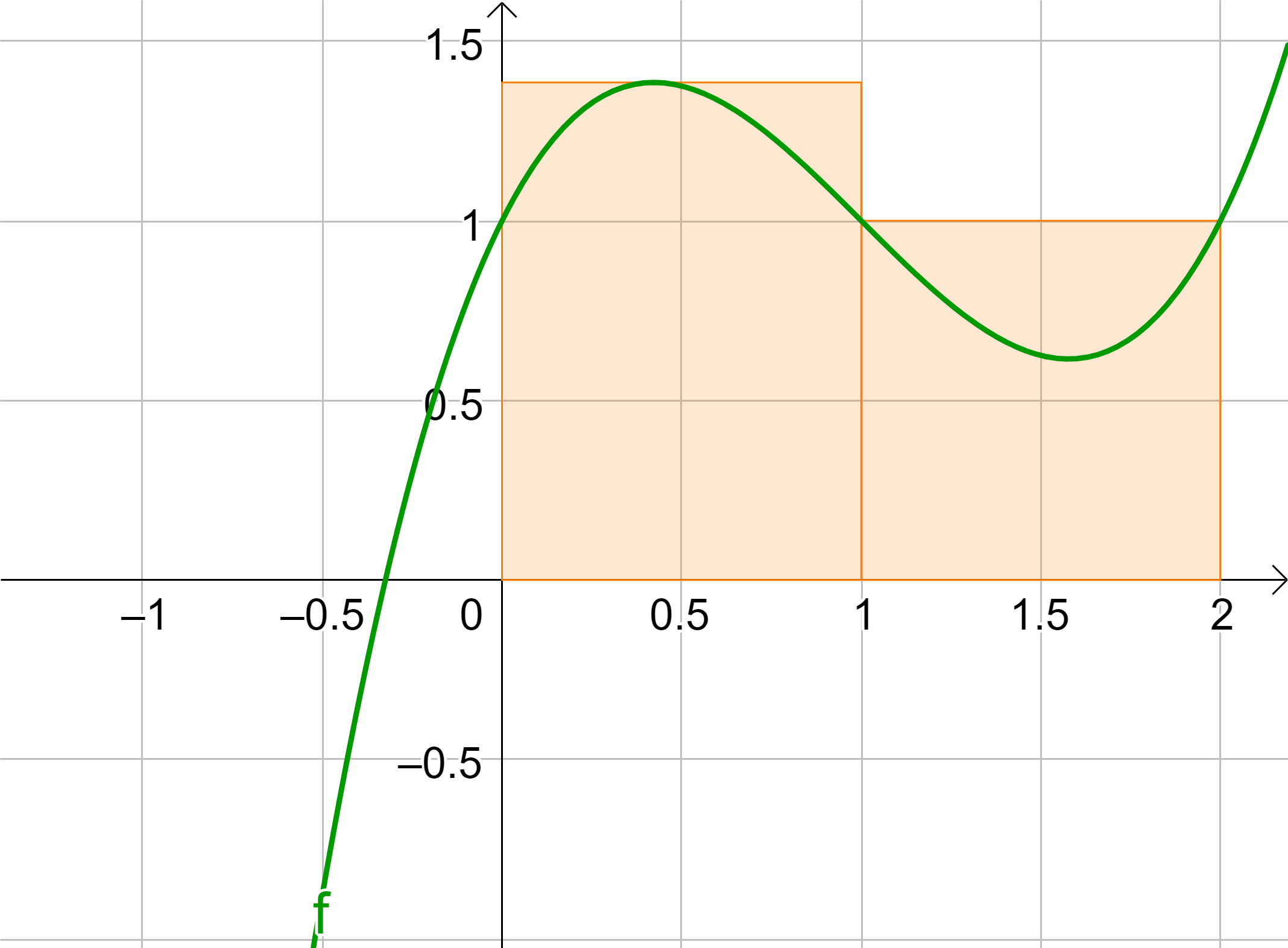 Bei den Obersummen wird das Rechteck oberhalb des Funktionsgraphen eingezeichnet. 

größter Funktionswert in jedem Teilbereich gibt die Höhe des Rechtecks an
Ober- und Untersummen
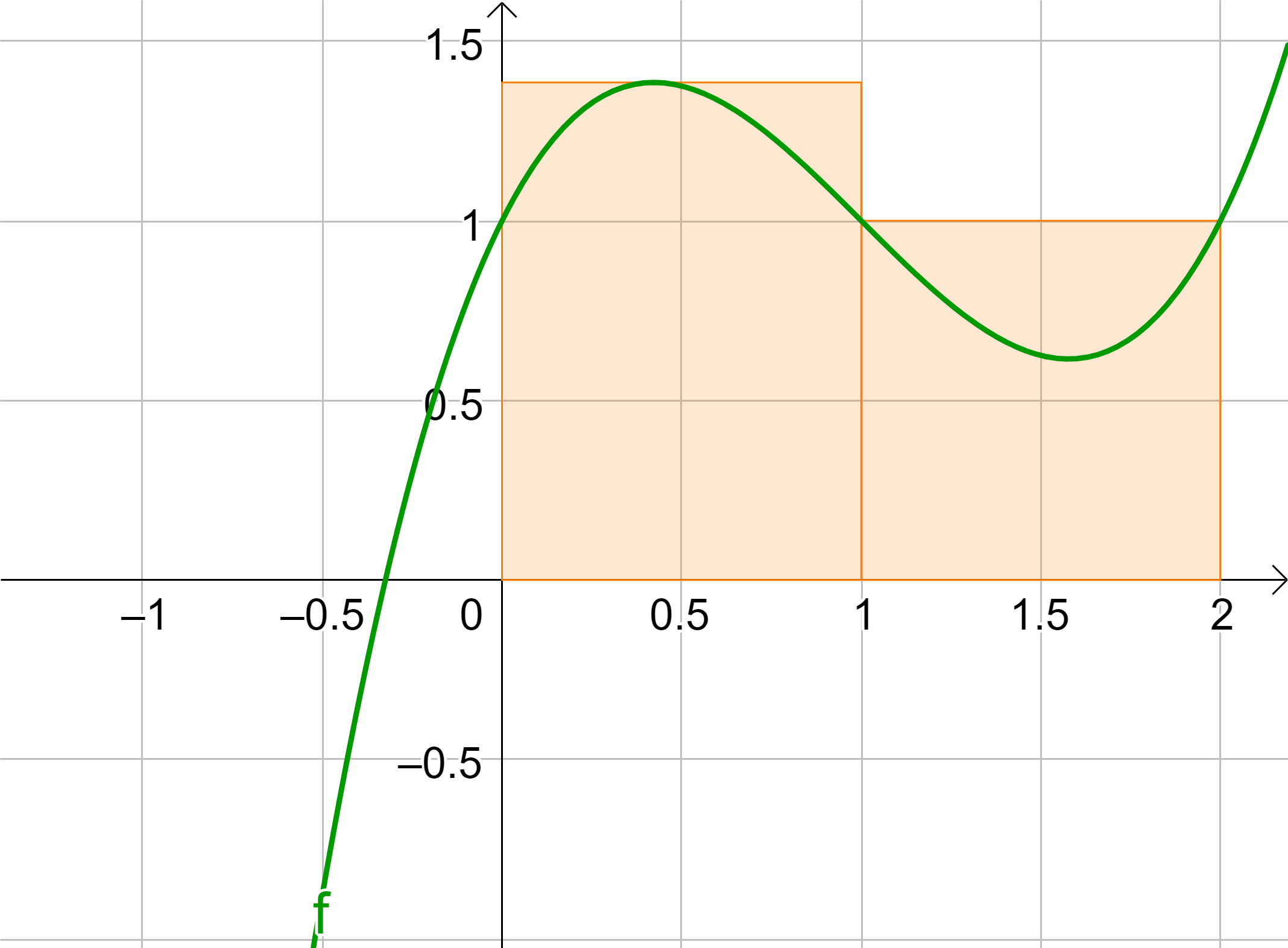 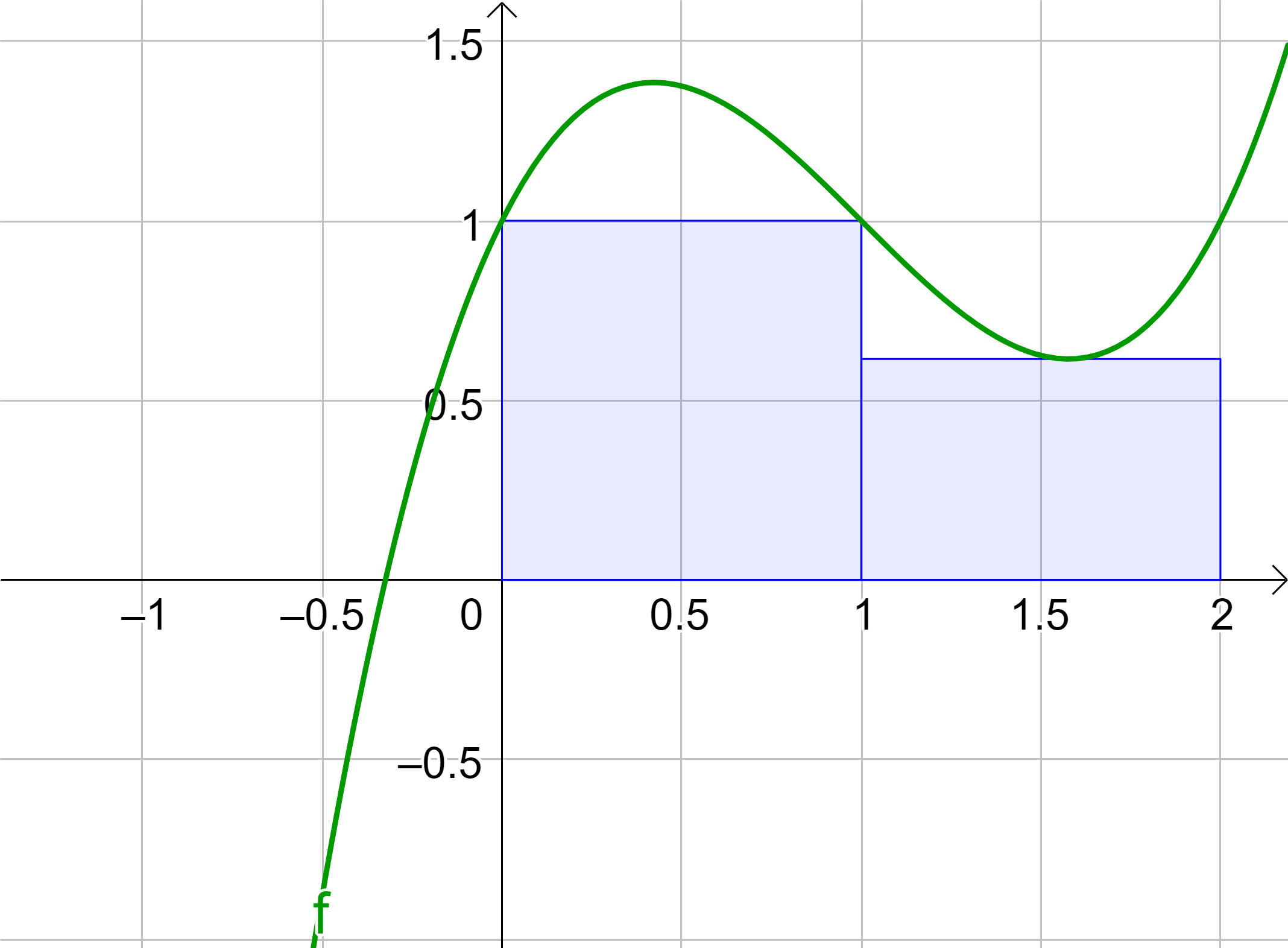 Je mehr Rechtecke eingezeichnet werden (= je größer n), desto genauer ist die Annäherung.
Musterbeispiel
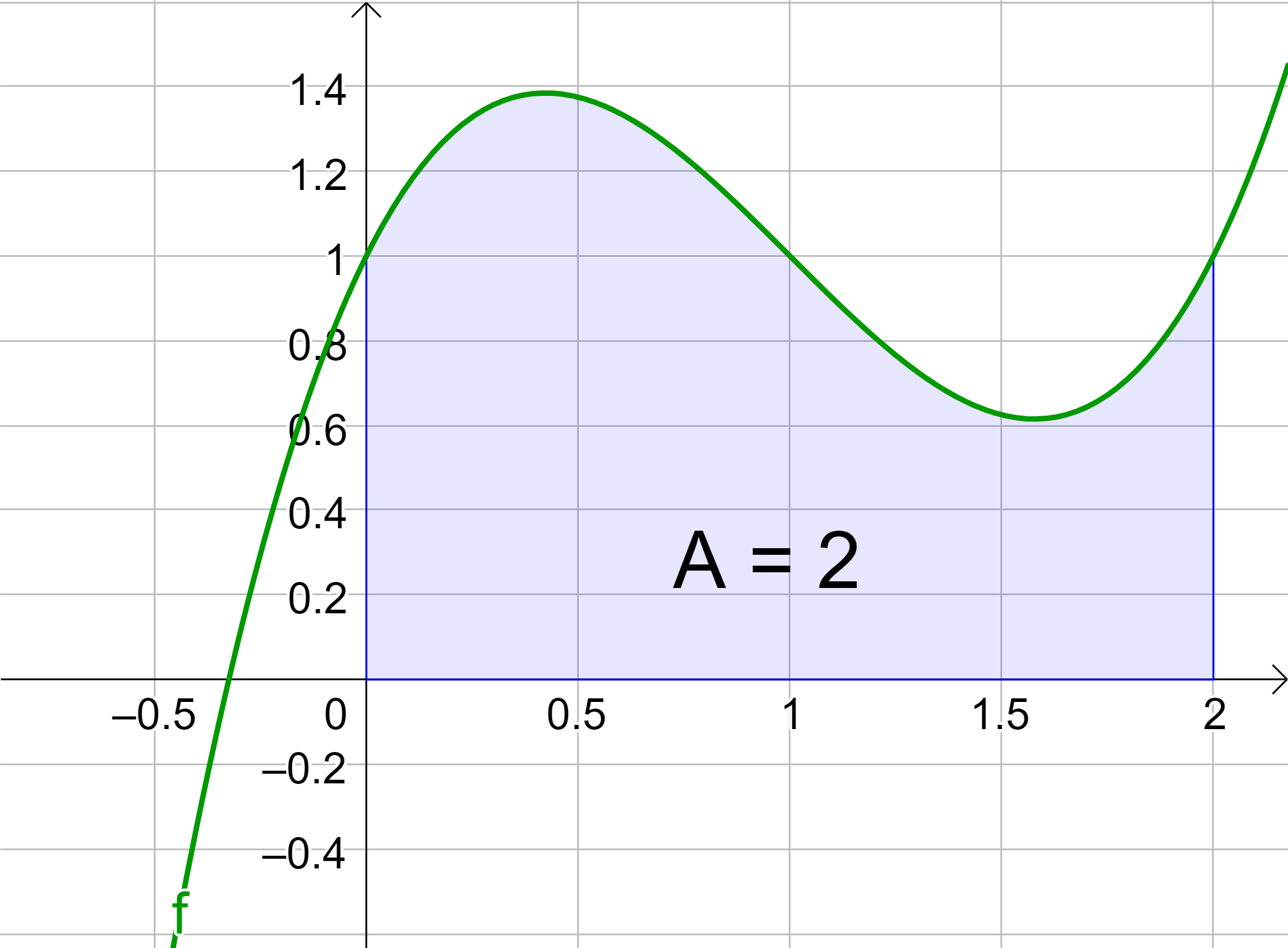 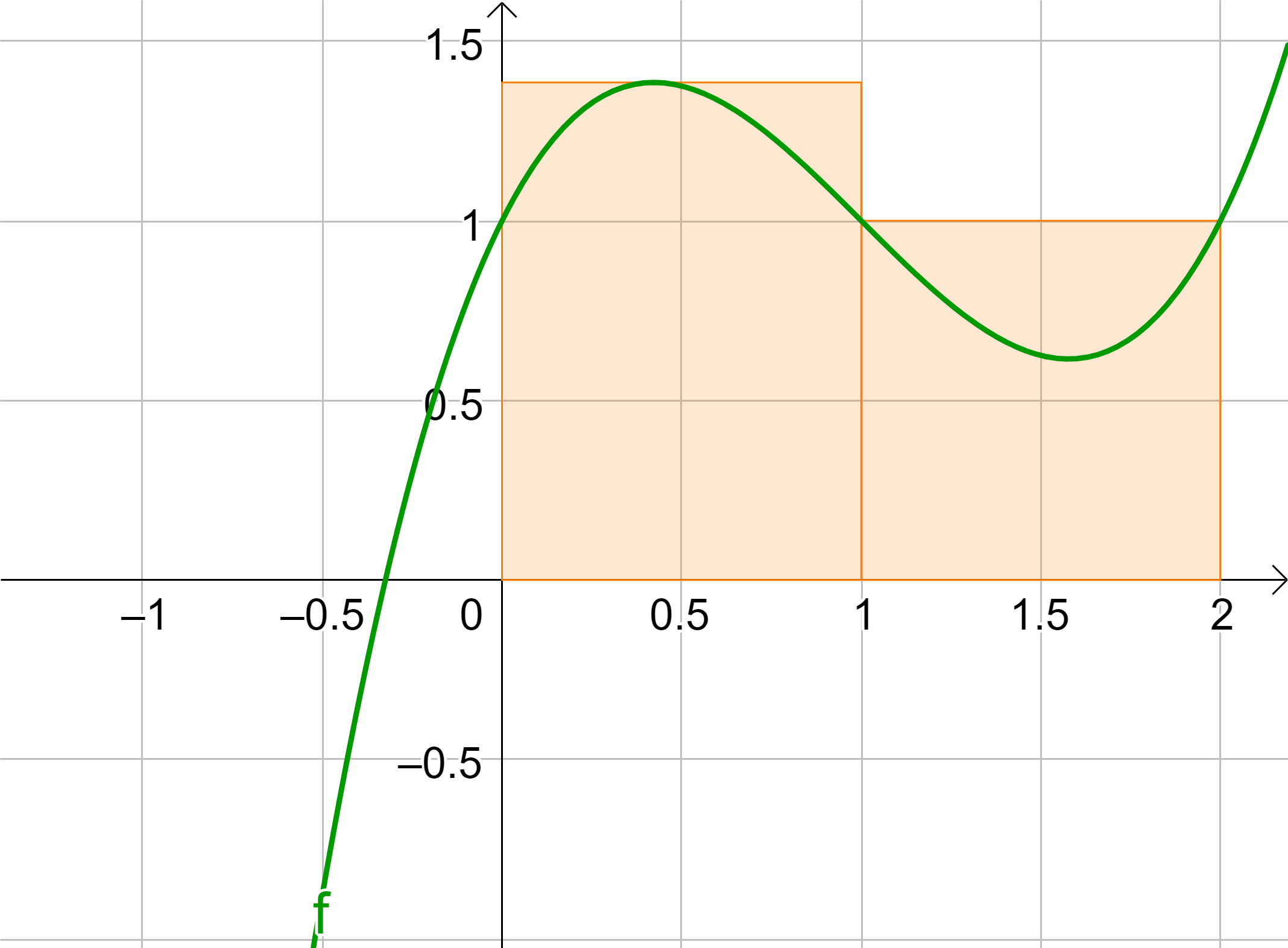 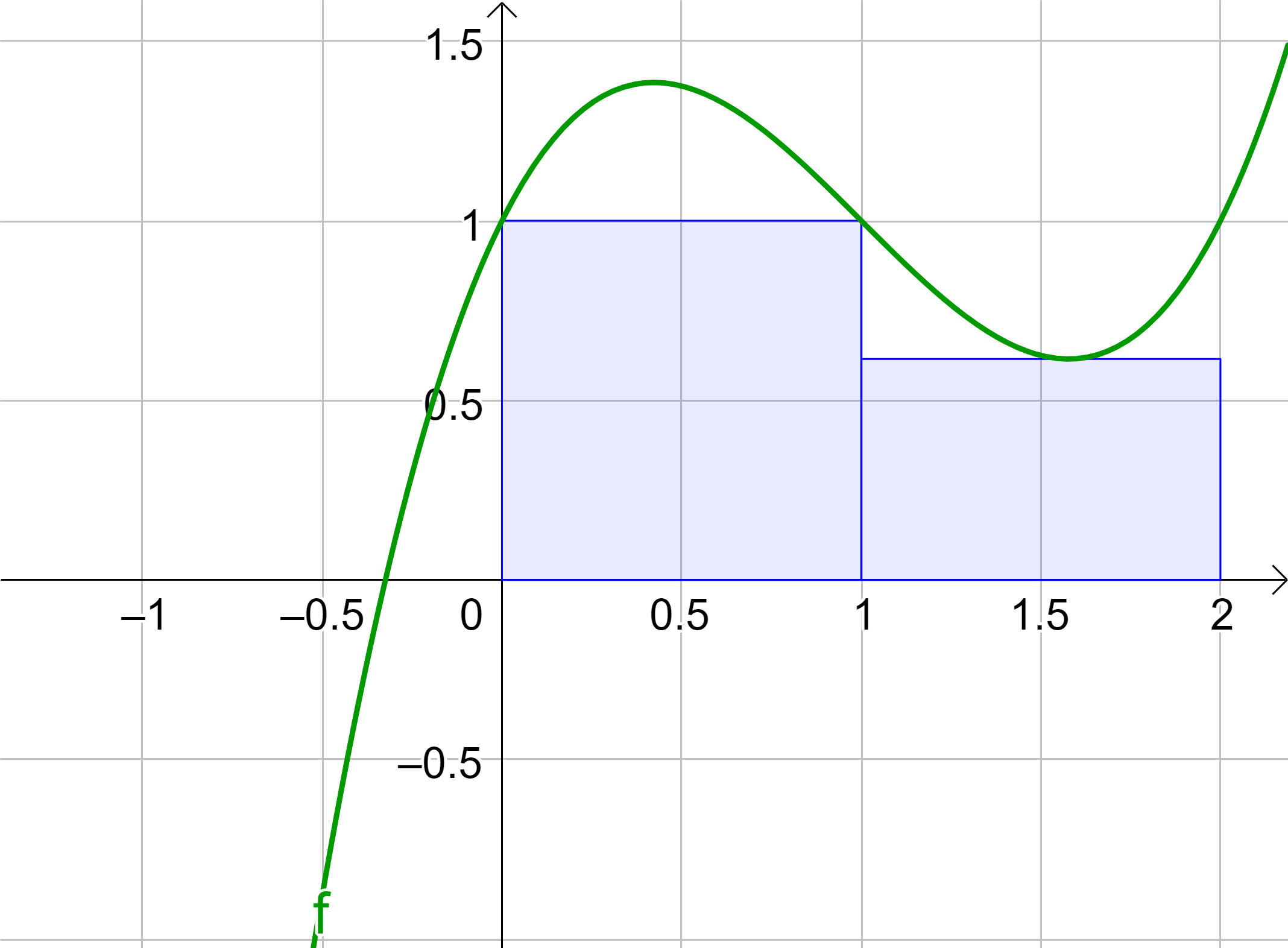 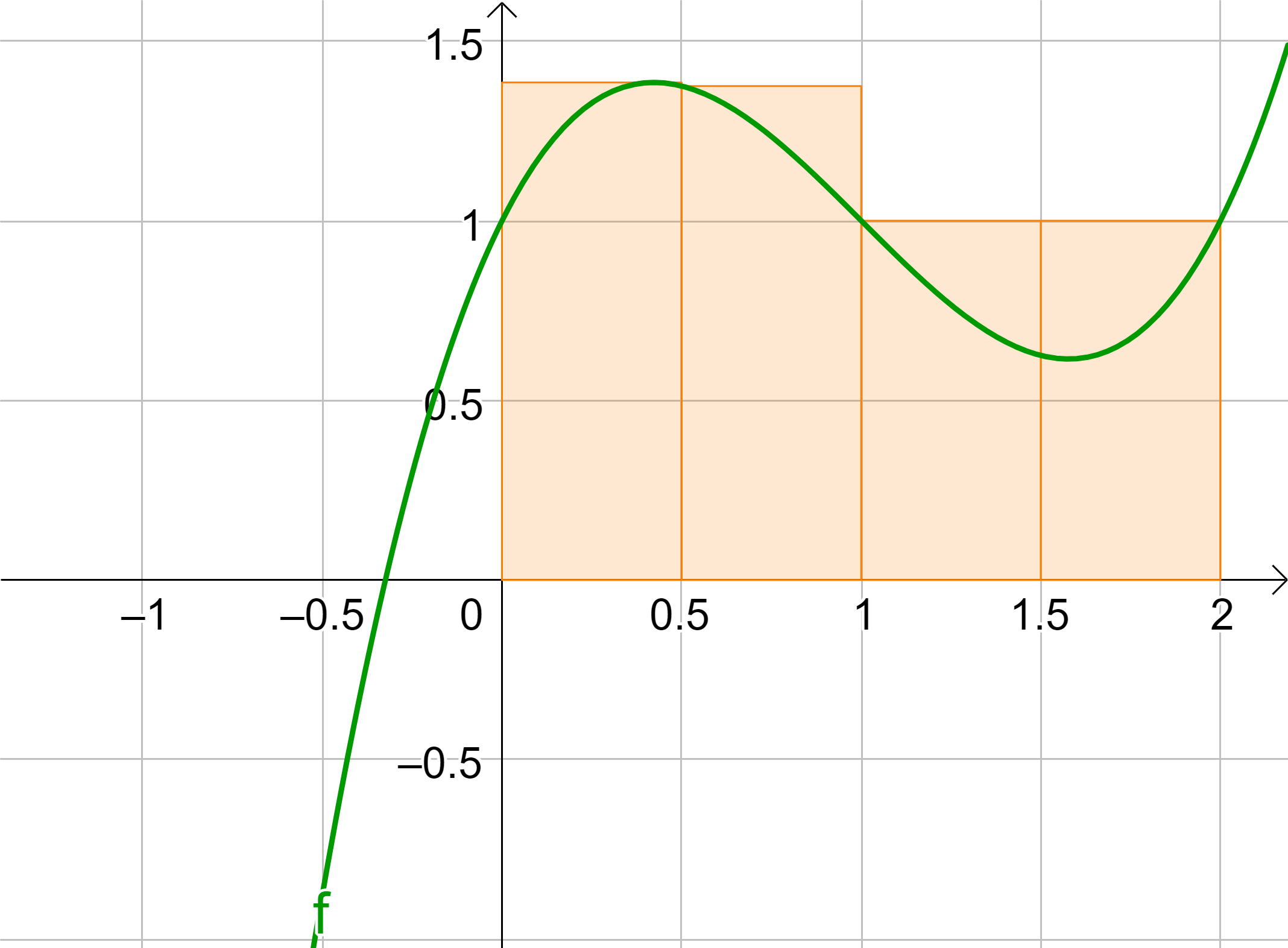 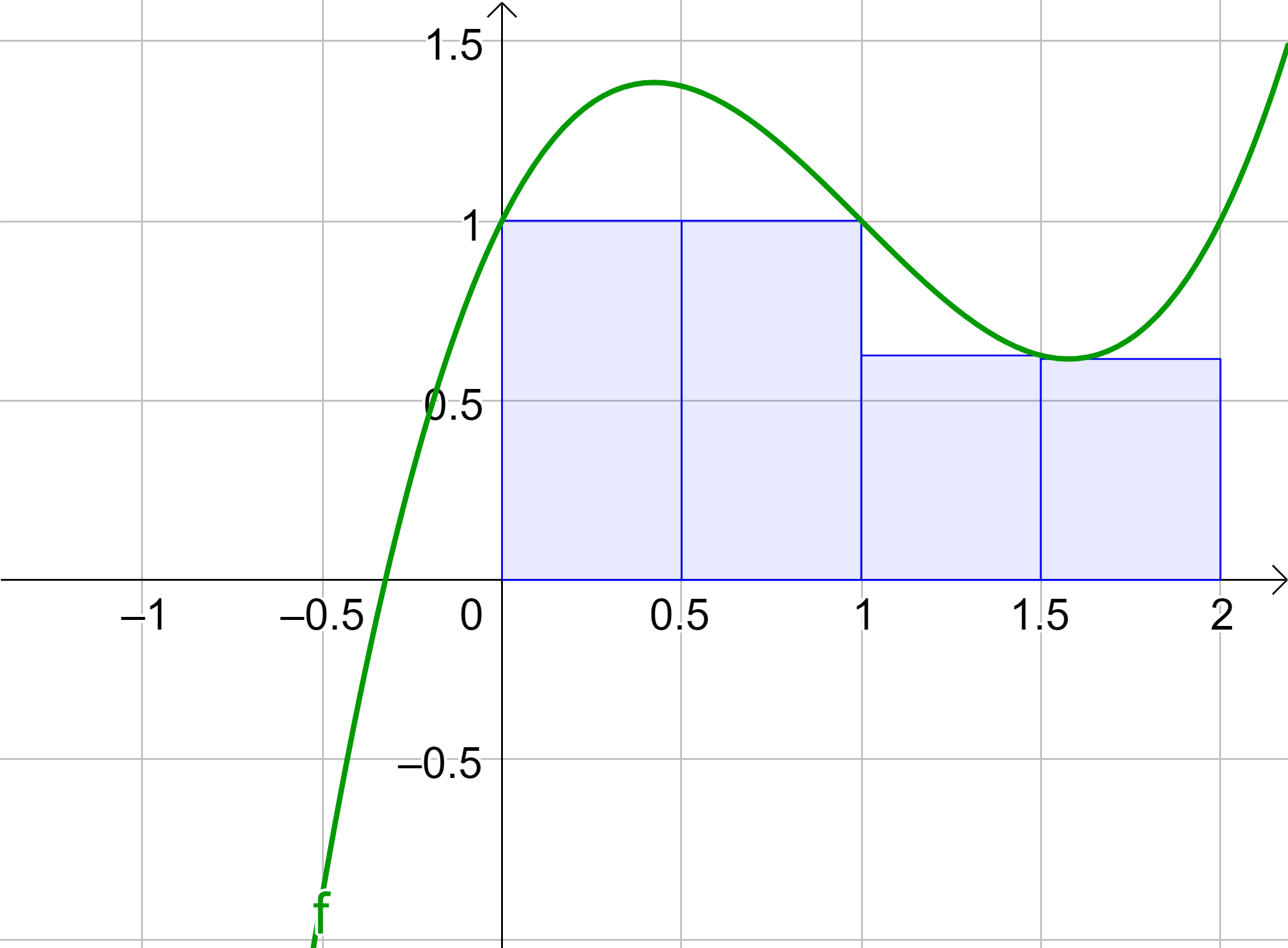 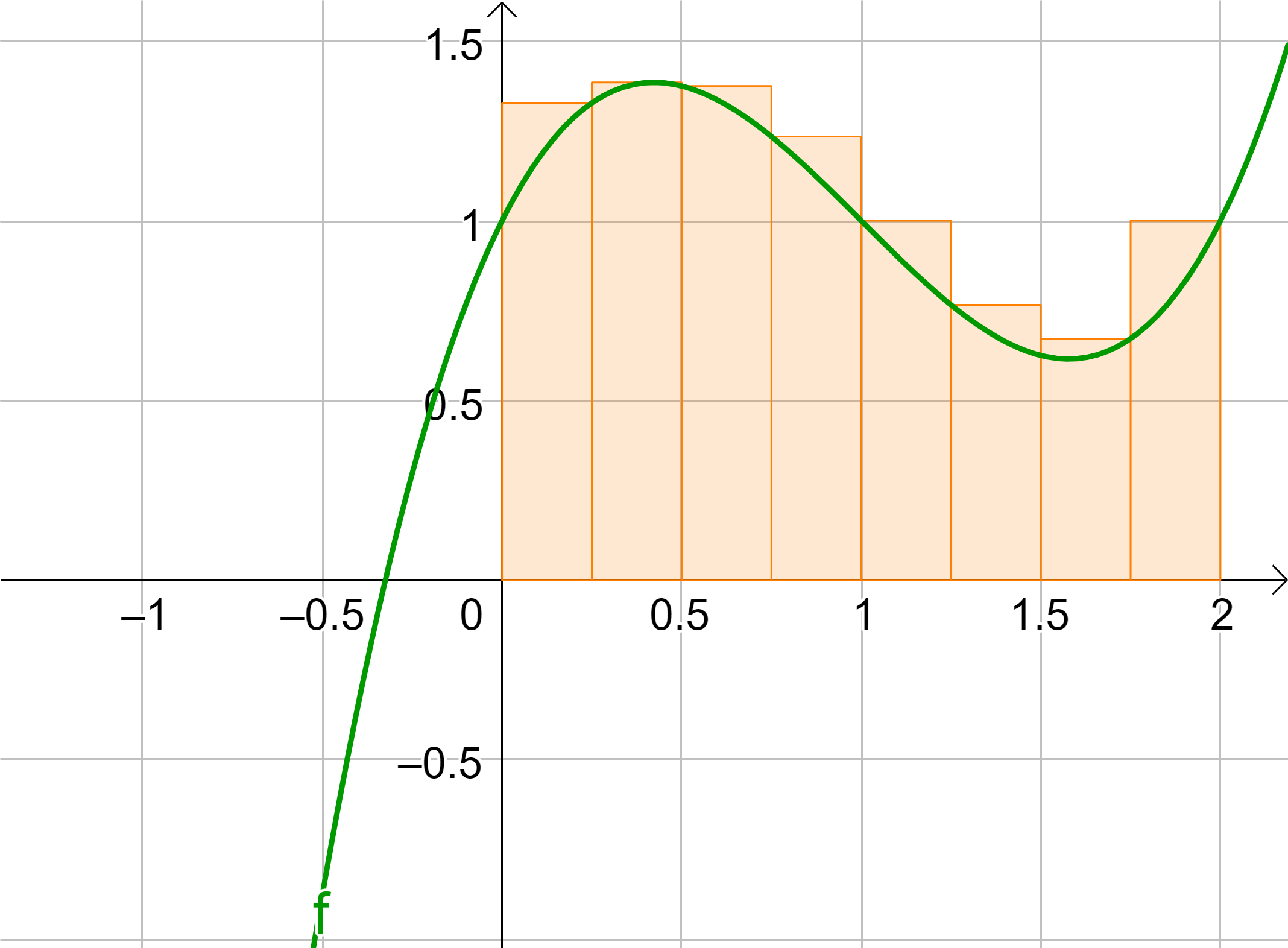 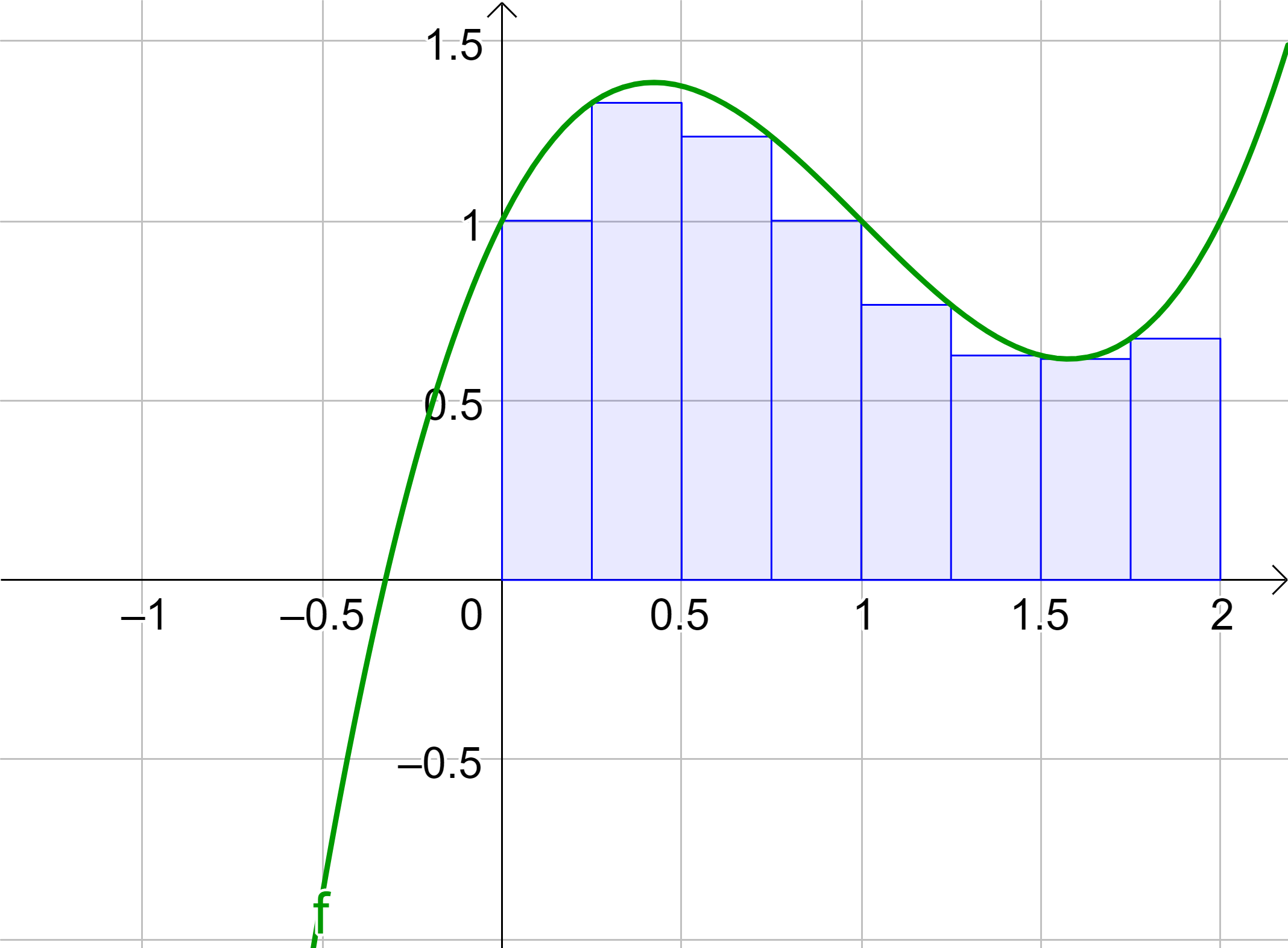 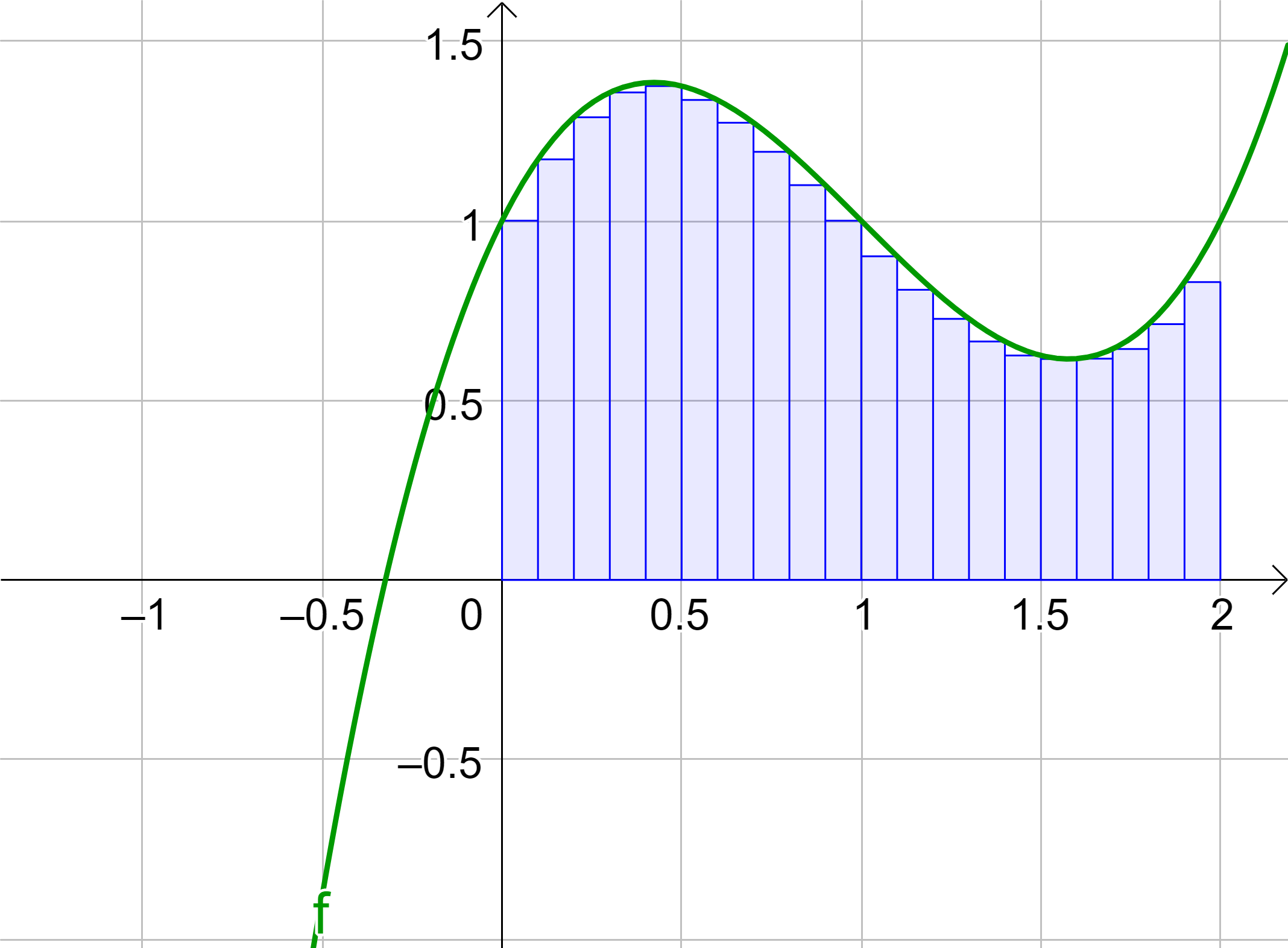 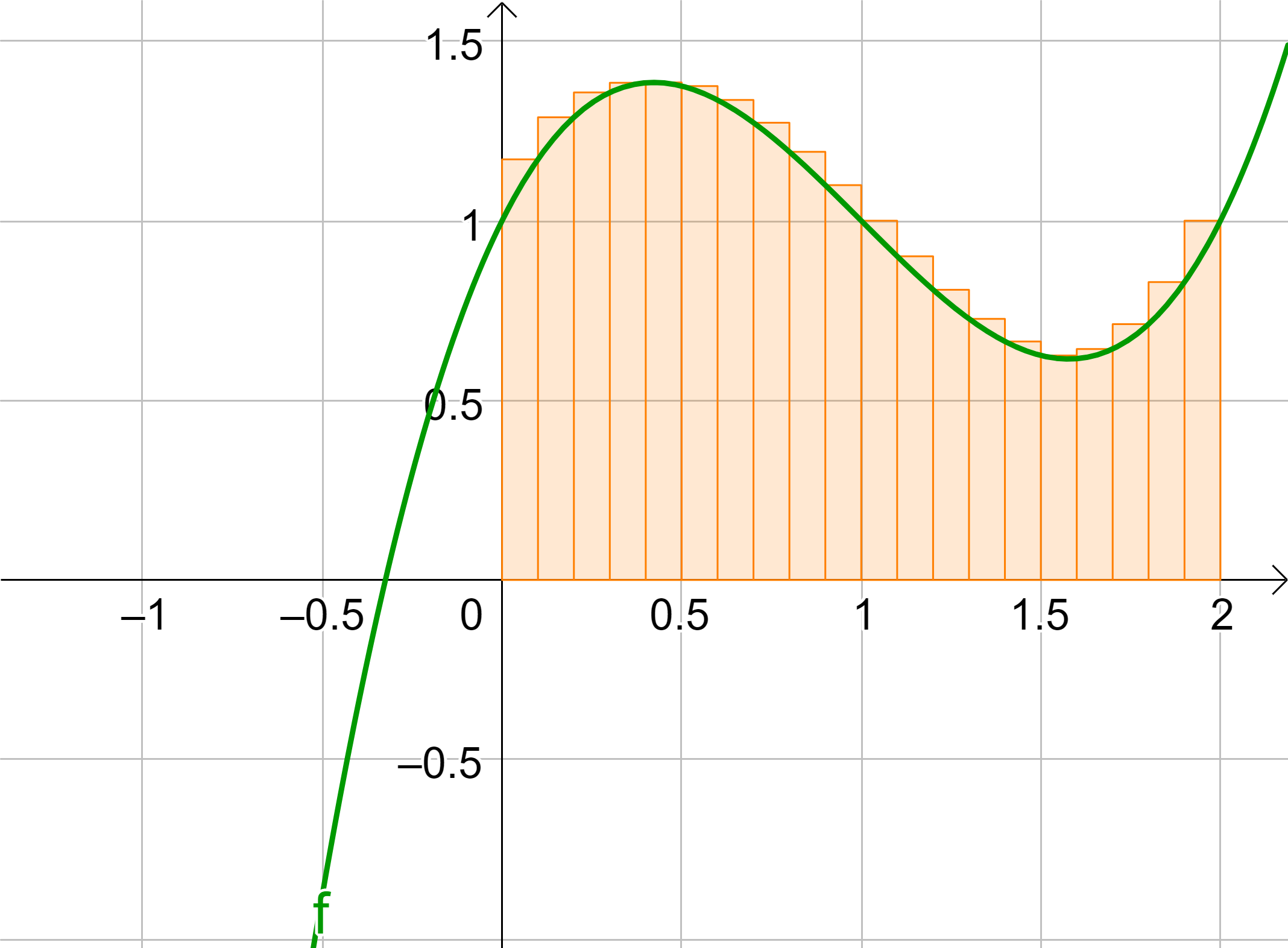 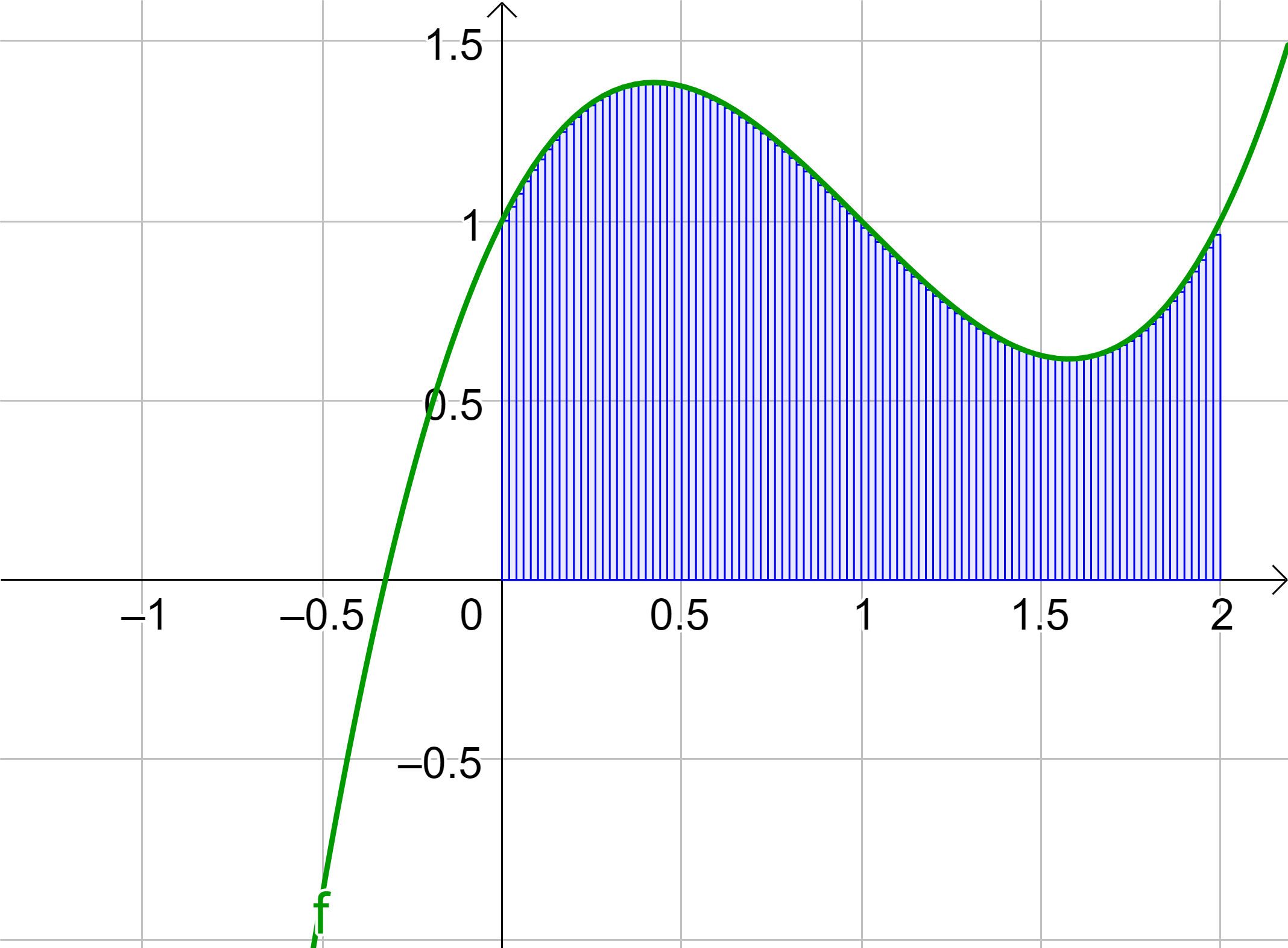 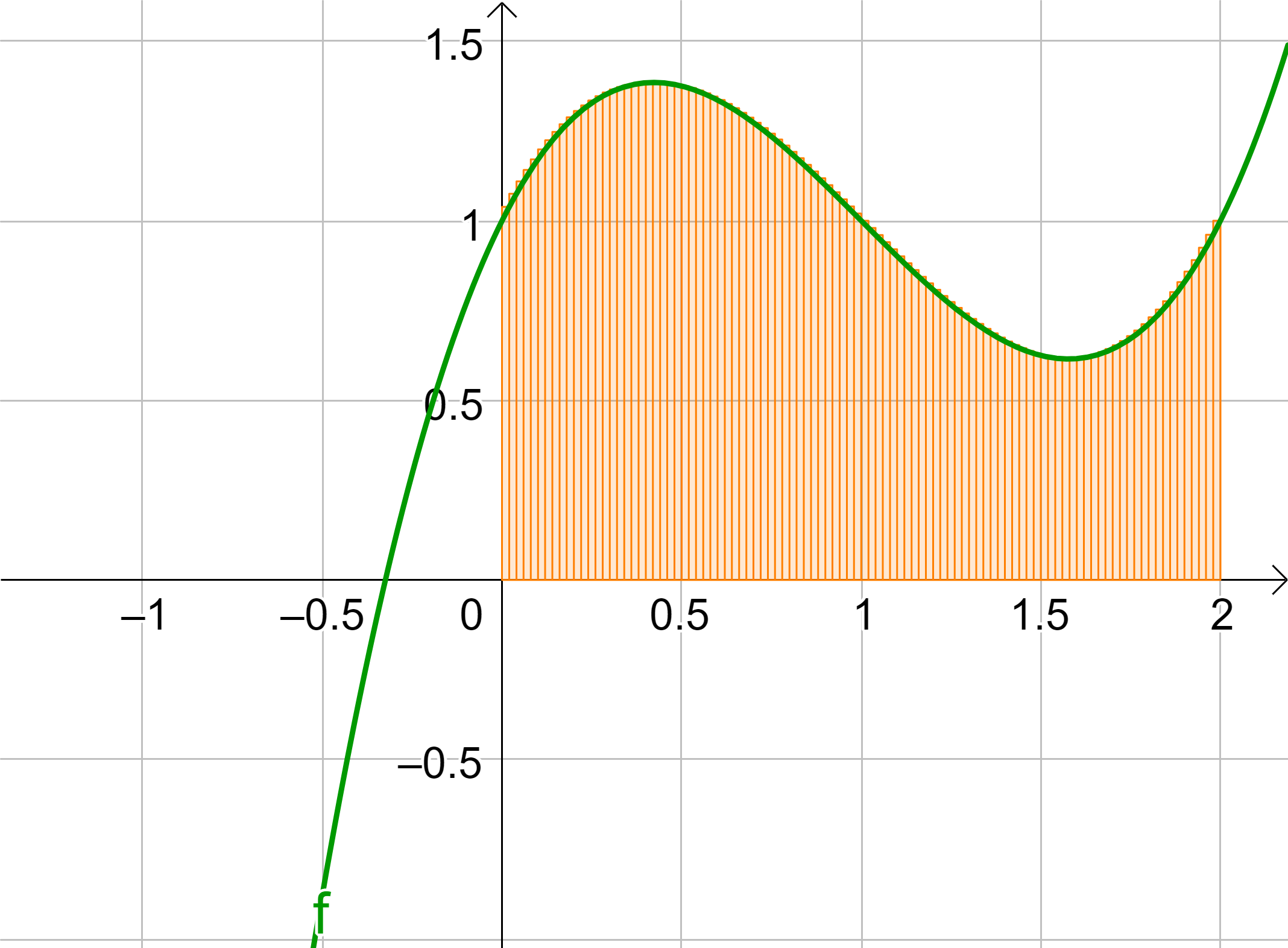 Formale Definition
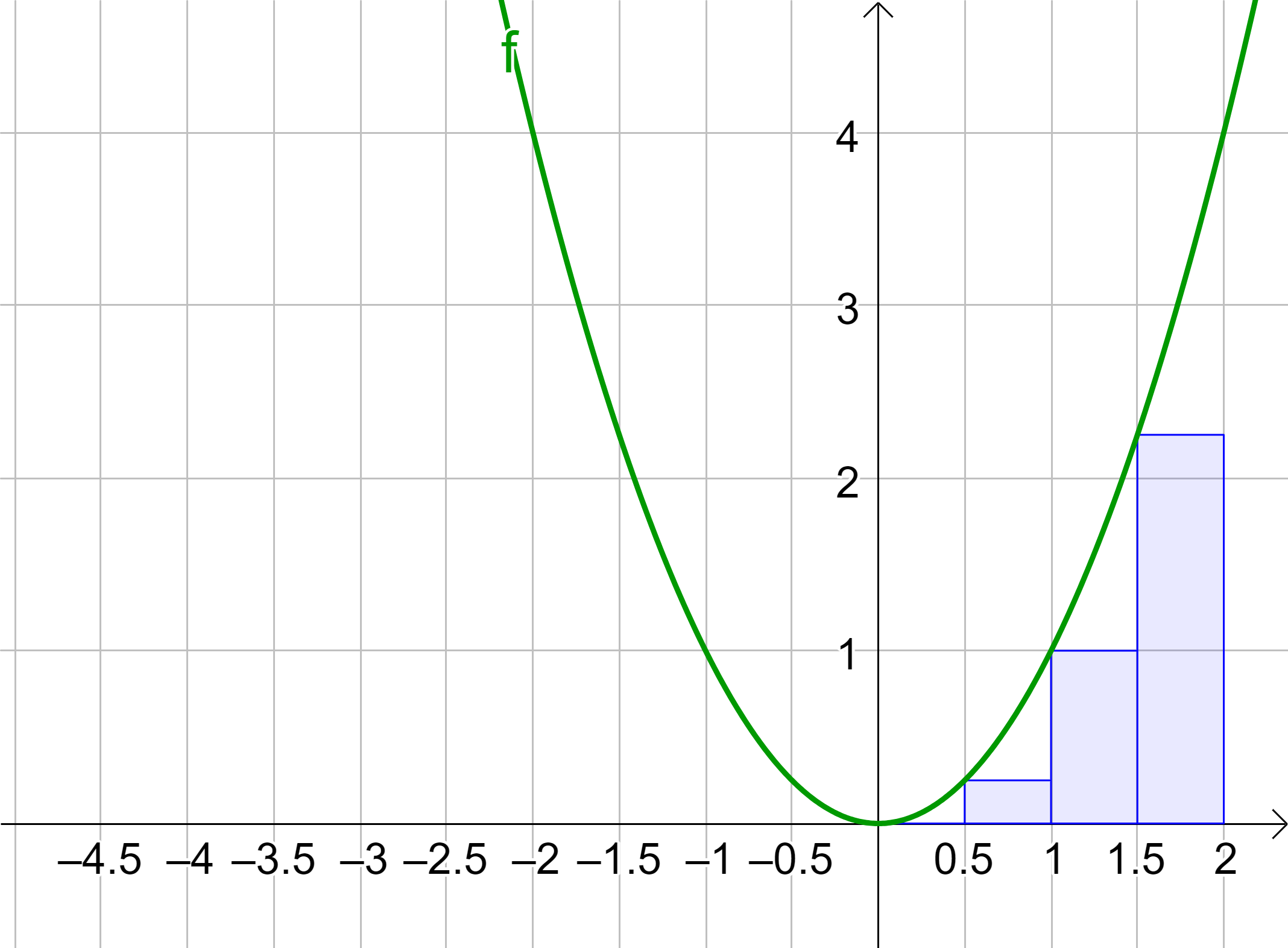 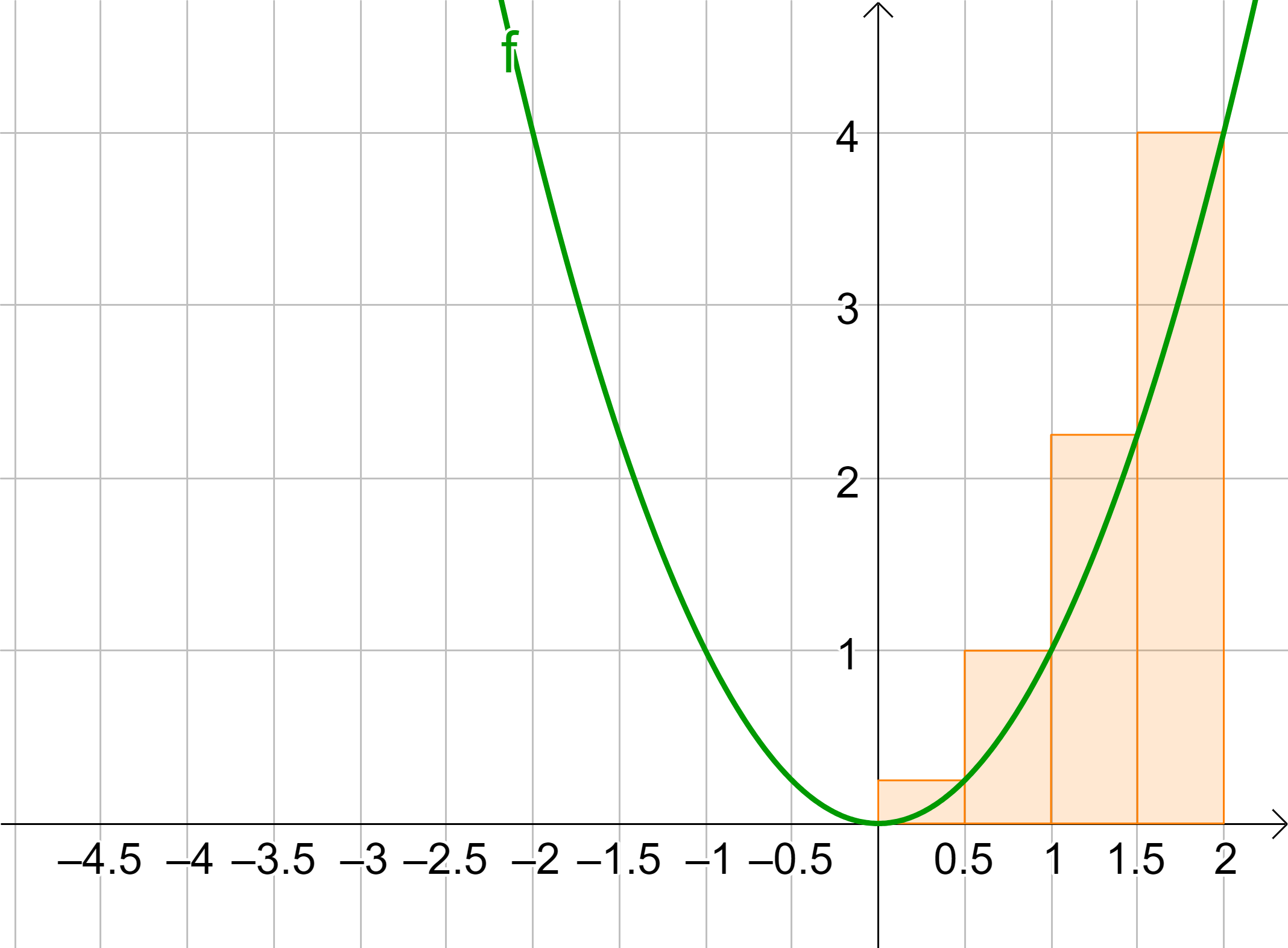 Bsp. 1) Bestimme mit Technologiehilfe die gesuchten Unter- und Obersummen. Gib die Differenz zwischen Unter- und Obersumme jeweils an. Das Intervall wird stets in n gleich große Teile unterteilt.
-> nächstes Video